Software engineering course
Asre Dadeh Afzar Tehran
Mehdi Zaferani
شرکت عصر داده افزار تهران- مهدی زعفرانی
Software engineering principles
شرکت عصر داده افزار تهران- مهدی زعفرانی
Software development methodologies
Waterfall: 
Analysis  Design  Implement  Test   Deploy  Maintenance

International incremental
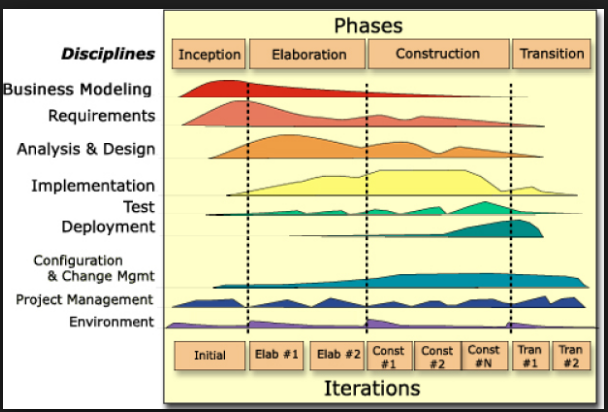 شرکت عصر داده افزار تهران- مهدی زعفرانی
Different perspectives
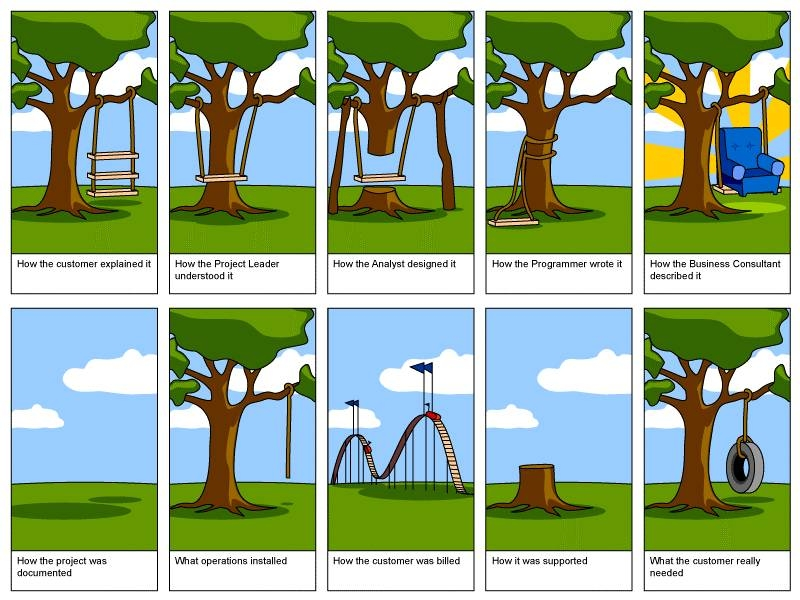 شرکت عصر داده افزار تهران- مهدی زعفرانی
The High Cost of Requirement Errors
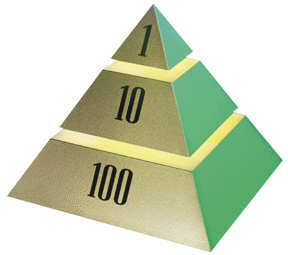 The 1-10-100 Rule
Stage
Requirements Time
.5 - 1
2.5
Design
5
Coding
10
Unit Test
25
Acceptance Test
100
Maintenance
Relative cost to repair errors: When introduced vs. when repaired
شرکت عصر داده افزار تهران- مهدی زعفرانی
[Speaker Notes: The most expensive errors to correct are those introduced at Requirements Time and not found until after release to the customer.
Note: These same errors are also the least expensive to correct if found during Requirements Time. The longer they exist, the more expensive they become.]
RUP Methodology
شرکت عصر داده افزار تهران- مهدی زعفرانی
RUP Methodology
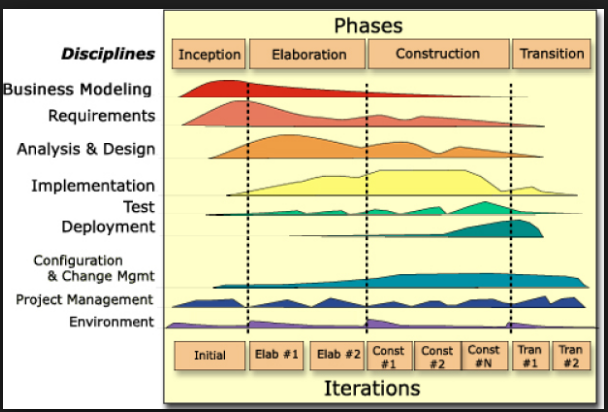 شرکت عصر داده افزار تهران- مهدی زعفرانی
RUP Milestones
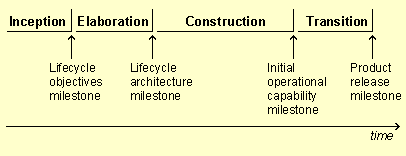 شرکت عصر داده افزار تهران- مهدی زعفرانی
Planning
All phases are not identical in terms of schedule and effort. Although this varies considerably depending on the project, a typical initial development cycle for a medium-sized project should anticipate the following distribution between effort and schedule:
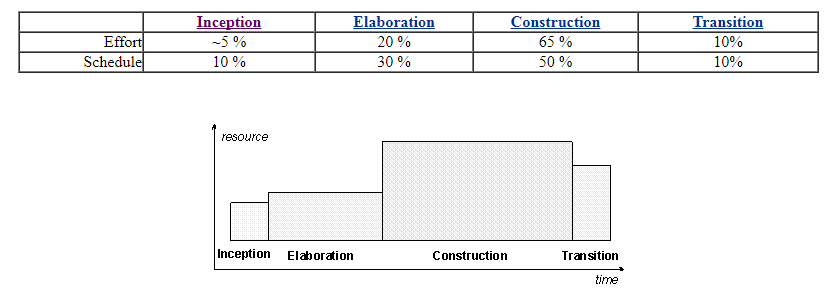 شرکت عصر داده افزار تهران- مهدی زعفرانی
Evolution
For an evolution cycle, the inception and elaboration phases would be considerably smaller. Tools which can automate some portion of the Construction effort can mitigate this, making the construction phase much smaller than the inception and elaboration phases together.
One pass through the four phases is a development cycle; each pass through the four phases produces a generation of the software. Unless the product "dies," it will evolve into its next generation by repeating the same sequence of inception, elaboration, construction and transition phases, but this time with a different emphasis on the various phases. These subsequent cycles are called evolution cycles. As the product goes through several cycles, new generations are produced.
شرکت عصر داده افزار تهران- مهدی زعفرانی
Evolution- Continued
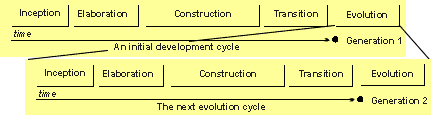 Evolution cycles may be triggered by user-suggested enhancements, changes in the user context, changes in the underlying technology, reaction to the competition, and so on. Evolution cycles typically have much shorter Inception and Elaboration phases, since the basic product definition and architecture are determined by prior development cycles.   Exceptions to this rule are evolution cycles in which a significant product or architectural redefinition occurs.
شرکت عصر داده افزار تهران- مهدی زعفرانی
RUP phasesFirst phase: Inception
The overriding goal of the inception phase is to achieve concurrence among all stakeholders on the lifecycle objectives for the project.  The inception phase is of significance primarily for new development efforts, in which there are significant business and requirements risks which must be addressed before the project can proceed. For projects focused on enhancements to an existing system, the inception phase is more brief, but is still focused on ensuring that the project is both worth doing and possible to do.
شرکت عصر داده افزار تهران- مهدی زعفرانی
RUP phasesFirst phase: Inception
The primary objectives of the inception phase include:
Establishing the project's software scope and boundary conditions, including an operational vision, acceptance criteria and what is intended to be in the product and what is not.
Discriminating the critical use cases of the system, the primary scenarios of operation that will drive the major design trade-offs.
Exhibiting, and maybe demonstrating, at least one candidate architecture against some of the primary scenarios
Estimating the overall cost and schedule for the entire project (and more detailed estimates for the elaboration phase that will immediately follow)
Estimating potential risks (the sources of unpredictability) (See Concepts: Risk)
Preparing the supporting environment for the project.
شرکت عصر داده افزار تهران- مهدی زعفرانی
RUP phasesFirst phase: Inception
Essential activities
Formulating the scope of the project. This involves capturing the context and the most important requirements and constraints to such an extent that you can derive acceptance criteria for the end product.
Planning and preparing a business case. Evaluating alternatives for risk management, staffing, project plan, and cost/schedule/profitability trade-offs.
Synthesizing a candidate architecture, evaluating trade-offs in design, and in make/buy/reuse, so that cost, schedule and resources can be estimated. The aim here is to demonstrate feasibility through some kind of proof of concept. This may take the form of a model which simulates what is required, or an initial prototype which explores what are considered to be the areas of high risk. The prototyping effort during inception should be limited to gaining confidence that a solution is possible - the solution is realized during elaboration and construction.
Preparing the environment for the project, assessing the project and the organization, selecting tools, deciding which parts of the process to improve.
شرکت عصر داده افزار تهران- مهدی زعفرانی
RUP phasesFirst phase: Inception
At the end of the inception phase is the first major project milestone or Lifecycle Objectives Milestone. At this point, you examine the lifecycle objectives of the project, and decide either to proceed with the project or to cancel it.
Evaluation Criteria:
Stakeholder concurrence on scope definition and cost/schedule estimates
Agreement that the right set of requirements have been captured and that there is a shared understanding of these requirements.
Agreement that the cost/schedule estimates, priorities, risks, and development process are appropriate.
All risks have been identified and a mitigation strategy exists for each.
The project may be aborted or considerably re-thought if it fails to reach this milestone.
شرکت عصر داده افزار تهران- مهدی زعفرانی
RUP phasesFirst phase: Inception- Artifacts
Deliverables and artifacts:
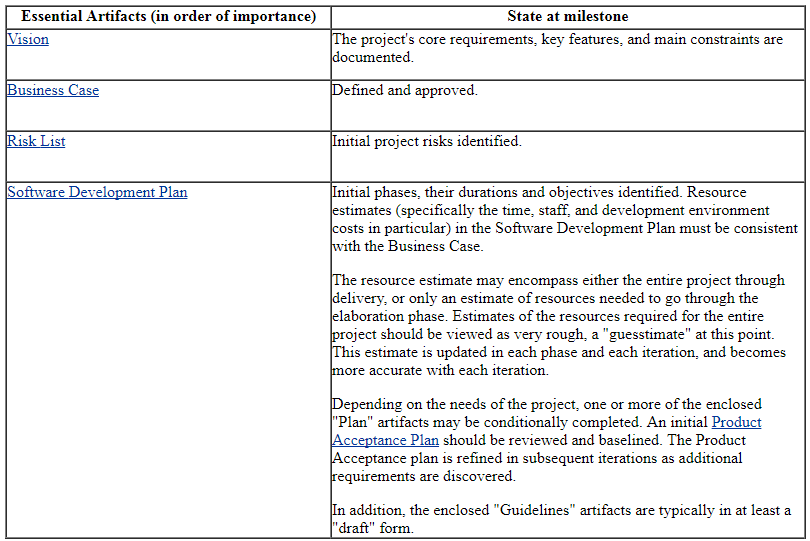 شرکت عصر داده افزار تهران- مهدی زعفرانی
RUP phasesFirst phase: Inception- Artifacts
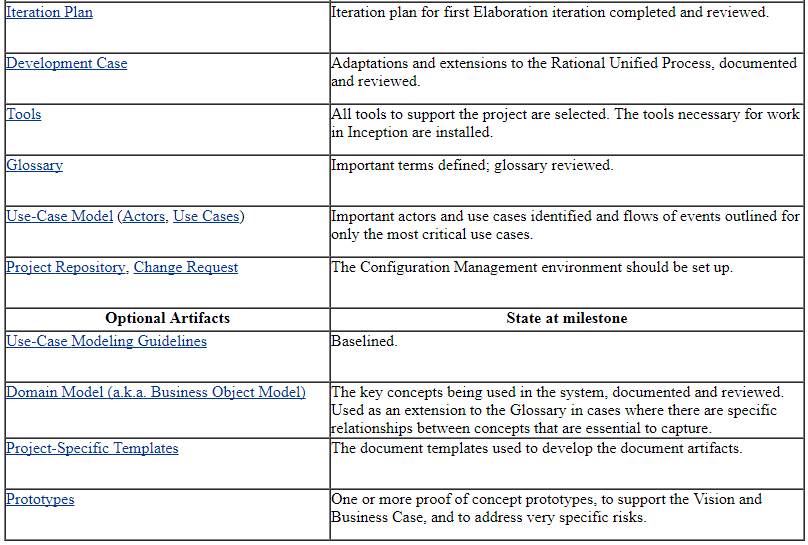 شرکت عصر داده افزار تهران- مهدی زعفرانی
RUP phasesSecond phase: Elaboration
شرکت عصر داده افزار تهران- مهدی زعفرانی
RUP phasesSecond phase: Elaboration
The primary objectives of the elaboration phase include:
To ensure that the architecture, requirements and plans are stable enough, and the risks sufficiently mitigated to be able to predictably determine the cost and schedule for the completion of the development. For most projects, passing this milestone also corresponds to the transition from a light-and-fast, low-risk operation to a high cost, high risk operation with substantial organizational inertia.
To address all architecturally significant risks of the project
To establish a baselined architecture derived from addressing the architecturally significant scenarios, which typically expose the top technical risks of the project.
To produce an evolutionary prototype of production-quality components, as well as possibly one or more exploratory, throw-away prototypes to mitigate specific risks such as:
design/requirements trade-offs
component reuse
product feasibility or demonstrations to investors, customers, and end-users.
To demonstrate that the baselined architecture will support the requirements of the system at a reasonable cost and in a reasonable time.
To establish a supporting environment.
In order to achieve this primary objectives, it is equally important to set up the supporting environment for the project. This includes creating a development case, create templates, guidelines, and setting up tools.
شرکت عصر داده افزار تهران- مهدی زعفرانی
RUP phasesSecond phase: Elaboration
Essential activities
Defining, validating and baselining the architecture as rapidly as practical.
Refining the Vision, based on new information obtained during the phase, establishing a solid understanding of the most critical use cases that drive the architectural and planning decisions.
Creating and baselining detailed iteration plans for the construction phase.
Refining the development case and putting in place the development environment, including the process, tools and automation support required to support the construction team.
Refining the architecture and selecting components. Potential components are evaluated and the make/buy/reuse decisions sufficiently understood to determine the construction phase cost and schedule with confidence. The selected architectural components are integrated and assessed against the primary scenarios. Lessons learned from these activities may well result in a redesign of the architecture, taking into consideration alternative designs or reconsideration of the requirements.
شرکت عصر داده افزار تهران- مهدی زعفرانی
RUP phasesSecond phase: Elaboration
At the end of the elaboration phase is the second important project milestone, the Lifecycle Architecture Milestone. At this point, you examine the detailed system objectives and scope, the choice of architecture, and the resolution of the major risks.
Evaluation Criteria
The product Vision and requirements are stable.
The architecture is stable.
The key approaches to be used in test and evaluation are proven.
Test and evaluation of executable prototypes have demonstrated that the major risk elements have been addressed and have been credibly resolved.
The iteration plans for the construction phase are of sufficient detail and fidelity to allow the work to proceed.
The iteration plans for the construction phase are supported by credible estimates.
All stakeholders agree that the current vision can be met if the current plan is executed to develop the complete system, in the context of the current architecture.
Actual resource expenditure versus planned expenditure are acceptable.
The project may be aborted or considerably re-thought if it fails to reach this milestone.
شرکت عصر داده افزار تهران- مهدی زعفرانی
RUP phasesSecond phase: Elaboration Artifacts
Deliverables and artifacts:
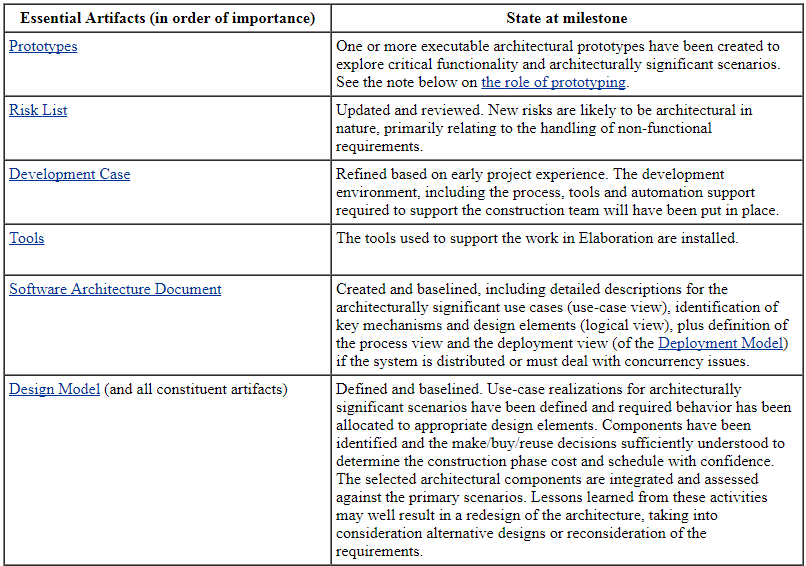 شرکت عصر داده افزار تهران- مهدی زعفرانی
RUP phasesSecond phase: Elaboration Artifacts
Deliverables and artifacts:
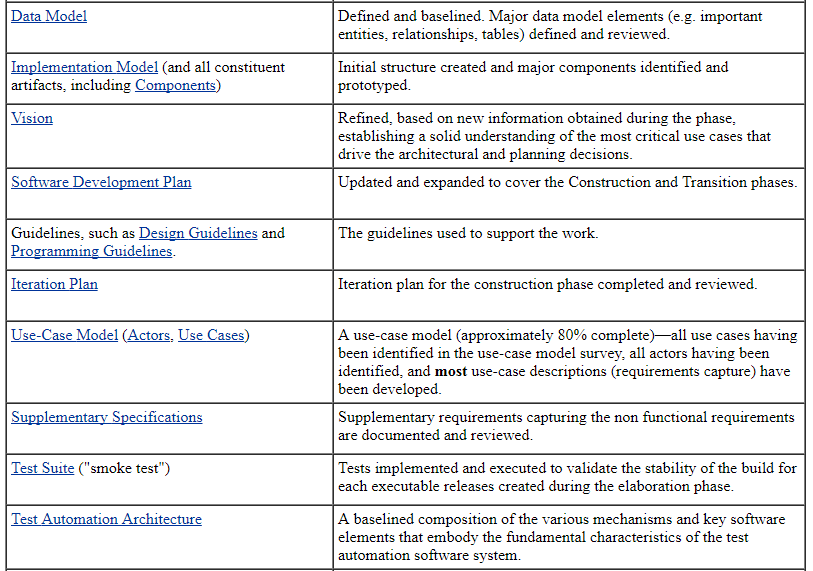 شرکت عصر داده افزار تهران- مهدی زعفرانی
RUP phasesSecond phase: Elaboration Artifacts
Deliverables and artifacts:
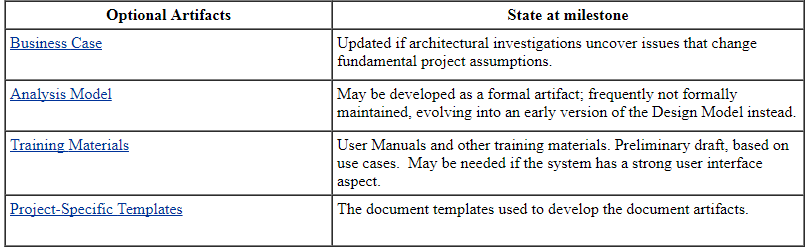 شرکت عصر داده افزار تهران- مهدی زعفرانی
RUP phasesThird phase: Construction
شرکت عصر داده افزار تهران- مهدی زعفرانی
RUP phasesThird phase: Construction
The primary objectives of the construction phase include:
Minimizing development costs by optimizing resources and avoiding unnecessary scrap and rework.
Achieving adequate quality as rapidly as practical
Achieving useful versions (alpha, beta, and other test releases) as rapidly as practical
Completing the analysis, design, development and testing of all required functionality.
To iteratively and incrementally develop a complete product that is ready to transition to its user community. This implies describing the remaining use cases and other requirements, fleshing out the design, completing the implementation, and testing the software.
To decide if the software, the sites, and the users are all ready for the application to be deployed.
To achieve some degree of parallelism in the work of development teams.  Even on smaller projects, there are typically components that can be developed independently of one another, allowing for natural parallelism between teams (resources permitting). This parallelism can accelerate the development activities significantly; but it also increases the complexity of resource management and workflow synchronization. A robust architecture is essential if any significant parallelism is to be achieved.
شرکت عصر داده افزار تهران- مهدی زعفرانی
RUP phasesThird phase: Construction
Essential Activities
Resource management, control and process optimization
Complete component development and testing against the defined evaluation criteria
Assessment of product releases against acceptance criteria for the vision.
شرکت عصر داده افزار تهران- مهدی زعفرانی
RUP phasesThird phase: Construction
At the Initial Operational Capability Milestone, the product is ready to be handed over to the Transition Team. All functionality has been developed and all alpha testing (if any) has been completed. In addition to the software, a user manual has been developed, and there is a description of the current release.
Evaluation Criteria
The evaluation criteria for the construction phase involve the answers to these questions:
Is this product release stable and mature enough to be deployed in the user community?
Are all the stakeholders ready for the transition into the user community?
Are actual resource expenditures versus planned still acceptable?
Transition may have to be postponed by one release if the project fails to reach this milestone.
شرکت عصر داده افزار تهران- مهدی زعفرانی
RUP phasesThird phase: Construction Artifacts
Deliverables and artifacts:
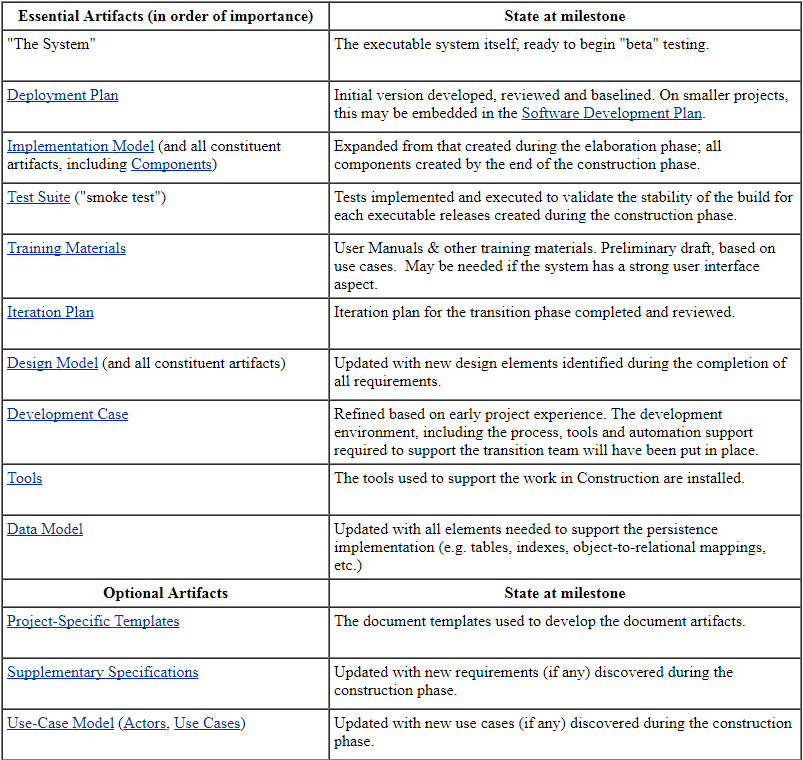 شرکت عصر داده افزار تهران- مهدی زعفرانی
RUP phasesThird phase: Construction Artifacts
Deliverables and artifacts:
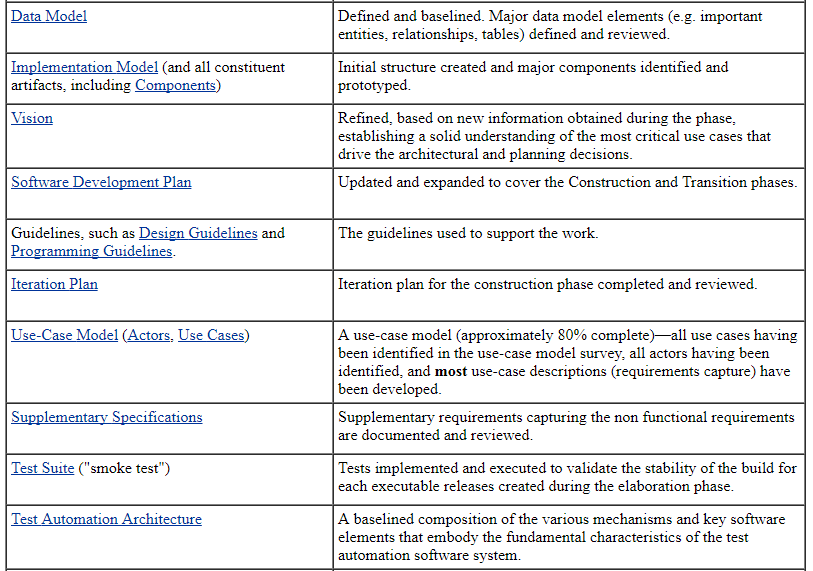 شرکت عصر داده افزار تهران- مهدی زعفرانی
RUP phasesThird phase: Construction Artifacts
Deliverables and artifacts:
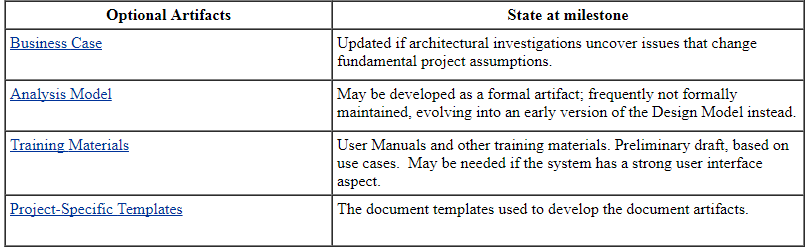 شرکت عصر داده افزار تهران- مهدی زعفرانی
RUP phasesForth phase: Transition
شرکت عصر داده افزار تهران- مهدی زعفرانی
RUP phasesForth phase: Transition
The primary objectives of the Transition Phase are:
beta testing to validate the new system against user expectations
beta testing and parallel operation relative to a legacy system that it's replacing
converting operational databases
training of users and maintainers
roll-out to the marketing, distribution and sales forces
deployment-specific engineering such as cutover, commercial packaging and production, sales roll-out, field personnel training
tuning activities such as bug fixing, enhancement for performance and usability
assessment of the deployment baselines against the complete vision and the acceptance criteria for the product
achieving user self-supportability
achieving stakeholder concurrence that deployment baselines are complete
achieving stakeholder concurrence that deployment baselines are consistent with the evaluation criteria of the vision
شرکت عصر داده افزار تهران- مهدی زعفرانی
RUP phasesForth phase: Transition
Essential activities
executing deployment plans
finalizing end-user support material
testing the deliverable product at the development site
creating a product release
getting user feedback
fine-tuning the product based on feedback
making the product available to end users
شرکت عصر داده افزار تهران- مهدی زعفرانی
RUP phasesForth phase: Transition
At the end of the transition phase is the fourth important project milestone, the Product Release Milestone. At this point, you decide if the objectives were met, and if you should start another development cycle. In some cases this milestone may coincide with the end of the inception phase for the next cycle. The Product Release Milestone is the result of successful completion of the Activity: Project Acceptance Review.
Evaluation Criteria
The primary evaluation criteria for the transition phase involve the answers to these questions:
Is the user satisfied?
Are actual resources expenditures versus planned expenditures acceptable?
At the Product Release Milestone, the product is in production and the post-release maintenance cycle begins. This may involve starting a new cycle, or some additional maintenance release.
شرکت عصر داده افزار تهران- مهدی زعفرانی
RUP phasesForth phase: Transition
Deliverables and artifacts:
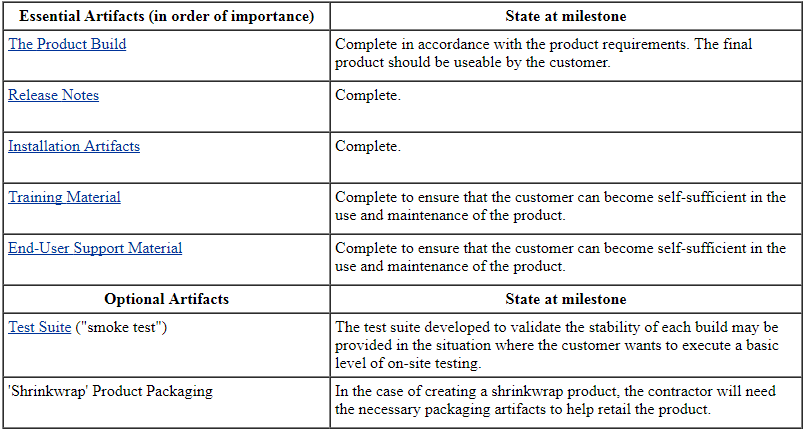 شرکت عصر داده افزار تهران- مهدی زعفرانی
RUP phasesThird phase: Construction Artifacts
Deliverables and artifacts:
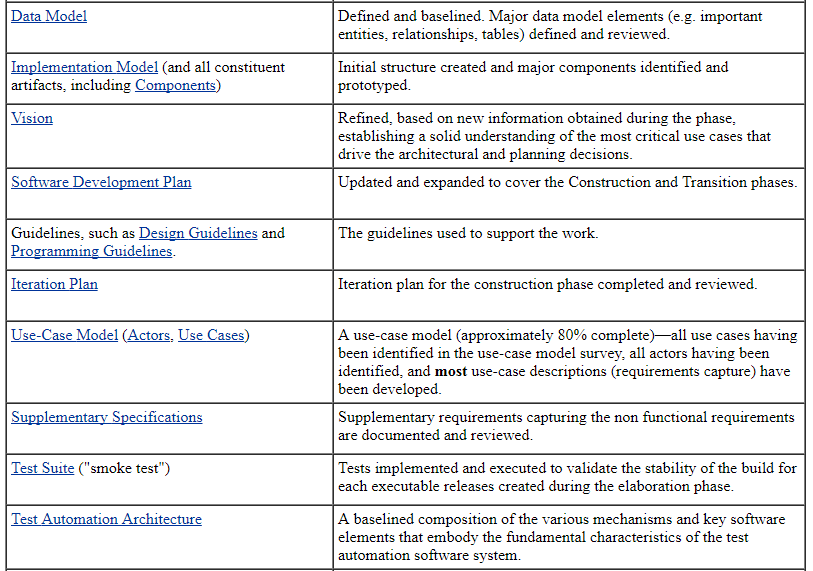 شرکت عصر داده افزار تهران- مهدی زعفرانی
RUP phasesThird phase: Construction Artifacts
Deliverables and artifacts:
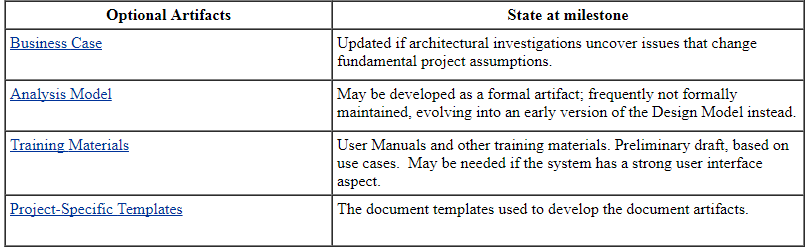 شرکت عصر داده افزار تهران- مهدی زعفرانی
Disciplines
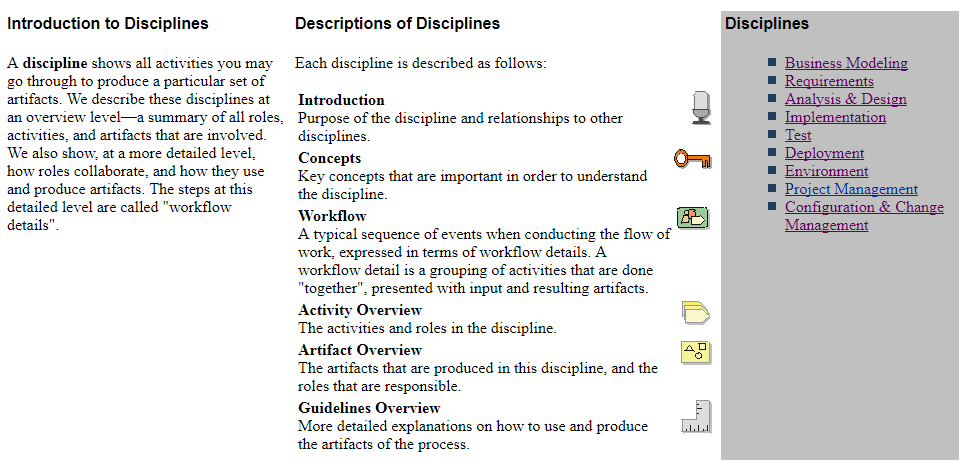 شرکت عصر داده افزار تهران- مهدی زعفرانی
DisciplinesBusiness Modeling
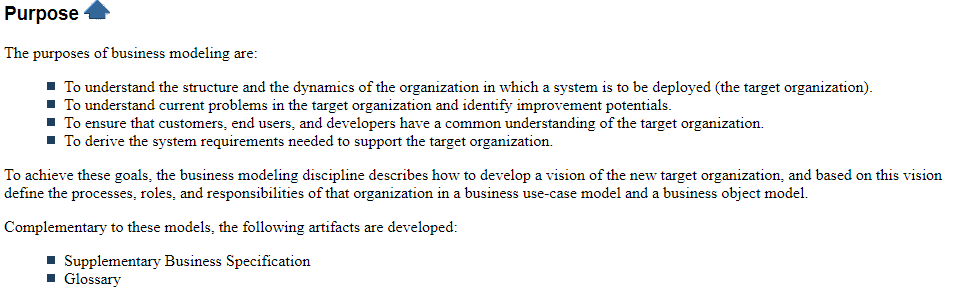 شرکت عصر داده افزار تهران- مهدی زعفرانی
DisciplinesBusiness Modeling
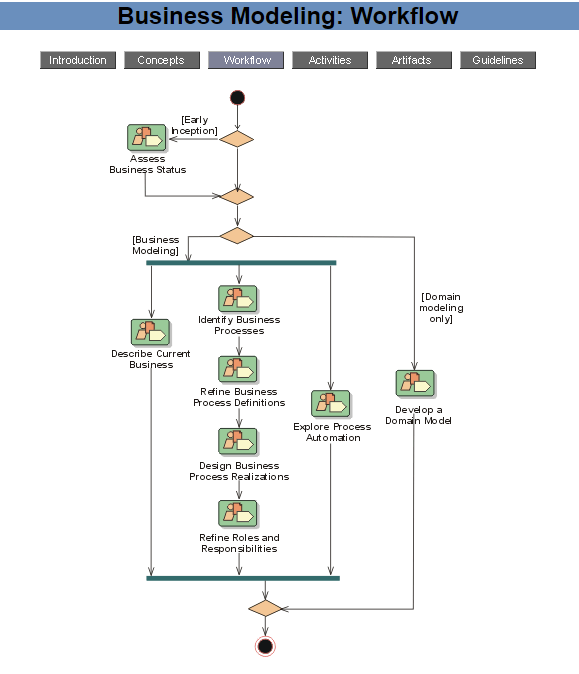 شرکت عصر داده افزار تهران- مهدی زعفرانی
DisciplinesBusiness Modeling
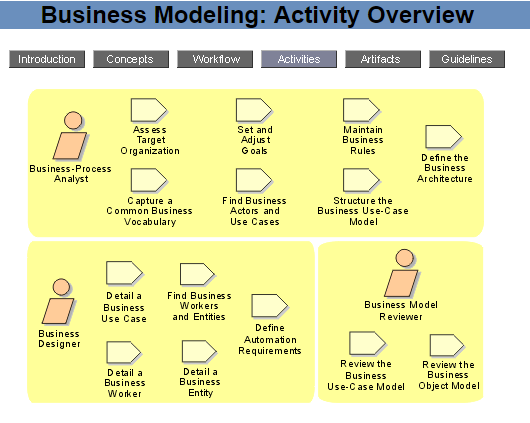 شرکت عصر داده افزار تهران- مهدی زعفرانی
DisciplinesBusiness Modeling
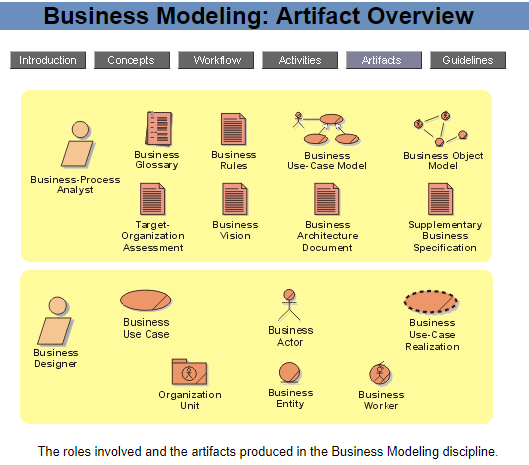 شرکت عصر داده افزار تهران- مهدی زعفرانی
DisciplinesBusiness Modeling
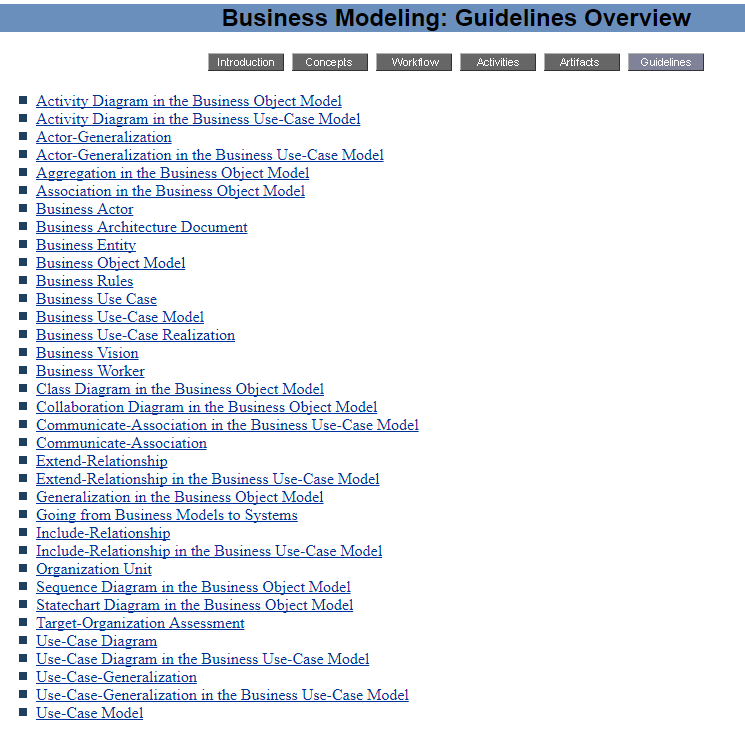 شرکت عصر داده افزار تهران- مهدی زعفرانی
DisciplinesRequirements
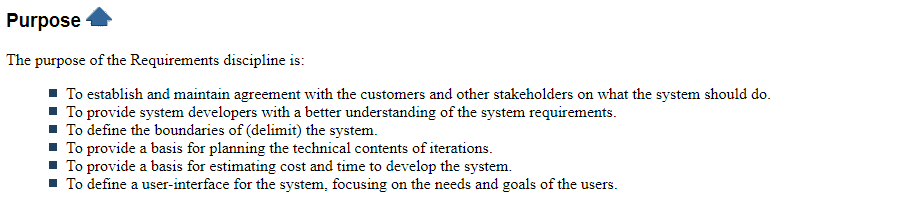 شرکت عصر داده افزار تهران- مهدی زعفرانی
DisciplinesRequirements
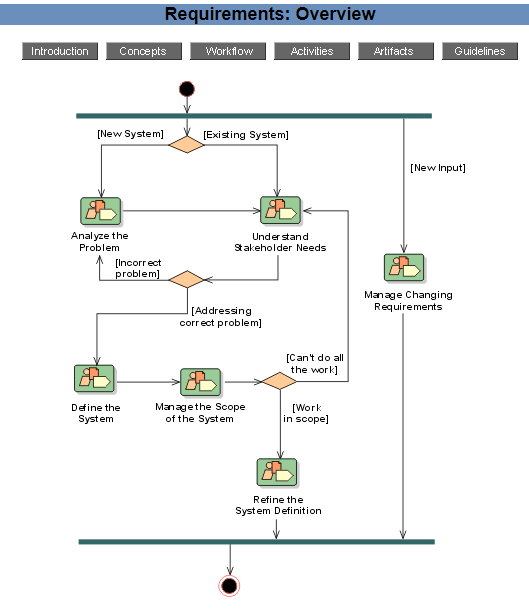 شرکت عصر داده افزار تهران- مهدی زعفرانی
DisciplinesRequirements
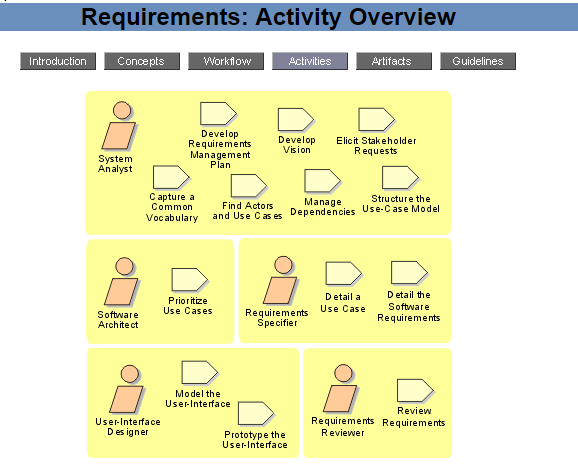 شرکت عصر داده افزار تهران- مهدی زعفرانی
DisciplinesRequirements
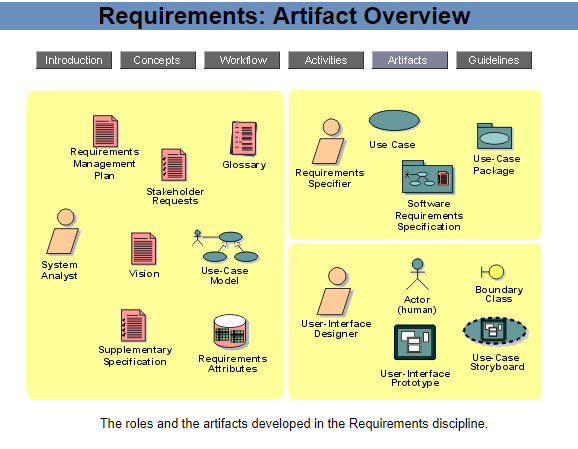 شرکت عصر داده افزار تهران- مهدی زعفرانی
DisciplinesRequirements
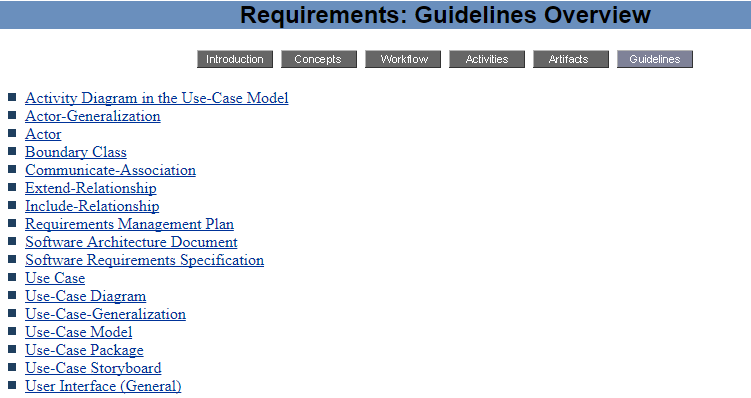 شرکت عصر داده افزار تهران- مهدی زعفرانی
DisciplinesAnalysis &Design
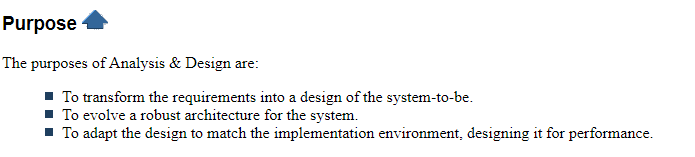 شرکت عصر داده افزار تهران- مهدی زعفرانی
DisciplinesAnalysis &Design
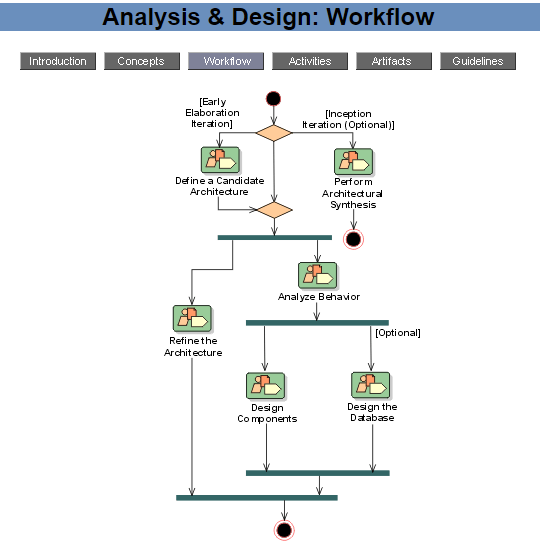 شرکت عصر داده افزار تهران- مهدی زعفرانی
DisciplinesAnalysis &Design
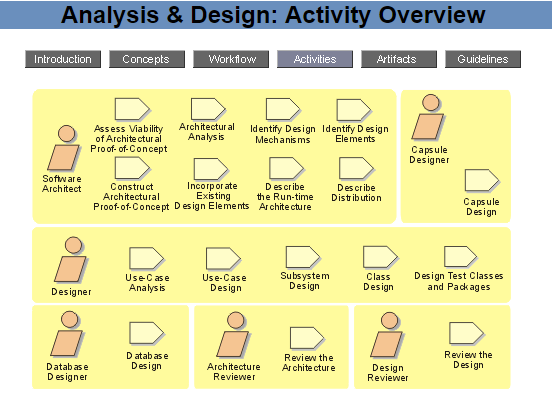 شرکت عصر داده افزار تهران- مهدی زعفرانی
DisciplinesAnalysis &Design
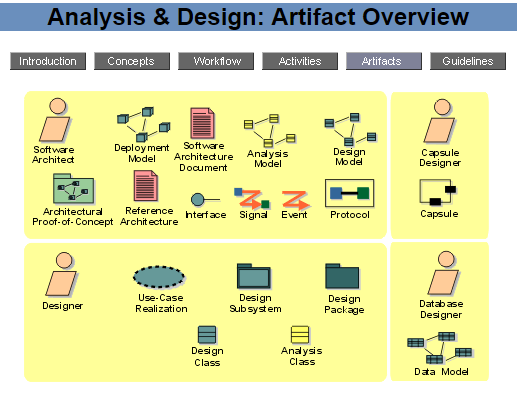 شرکت عصر داده افزار تهران- مهدی زعفرانی
DisciplinesAnalysis &Design
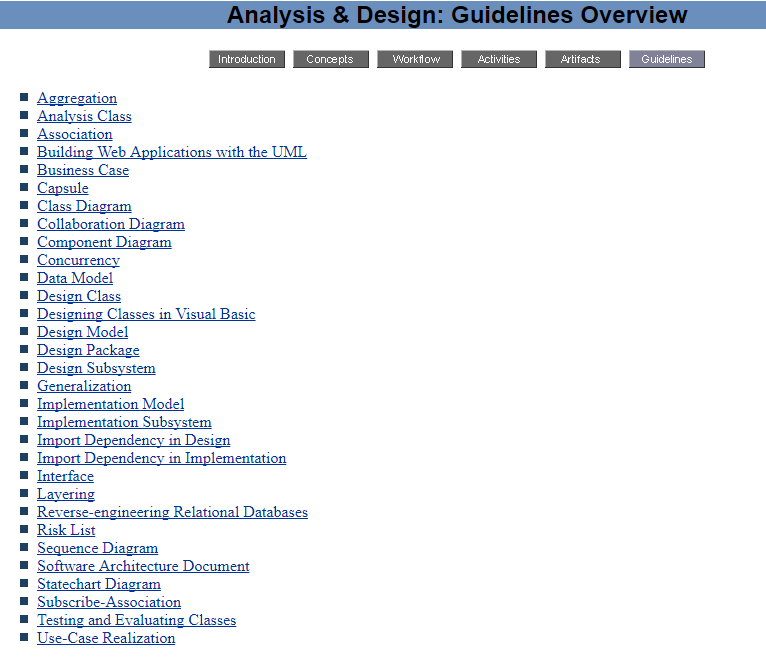 شرکت عصر داده افزار تهران- مهدی زعفرانی
DisciplinesImplementation
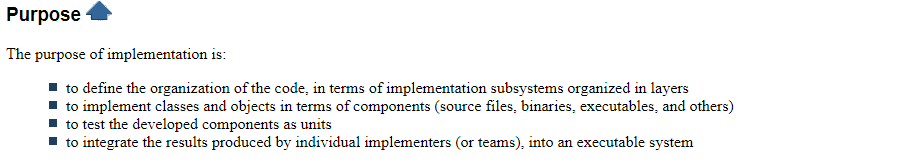 شرکت عصر داده افزار تهران- مهدی زعفرانی
DisciplinesImplementation
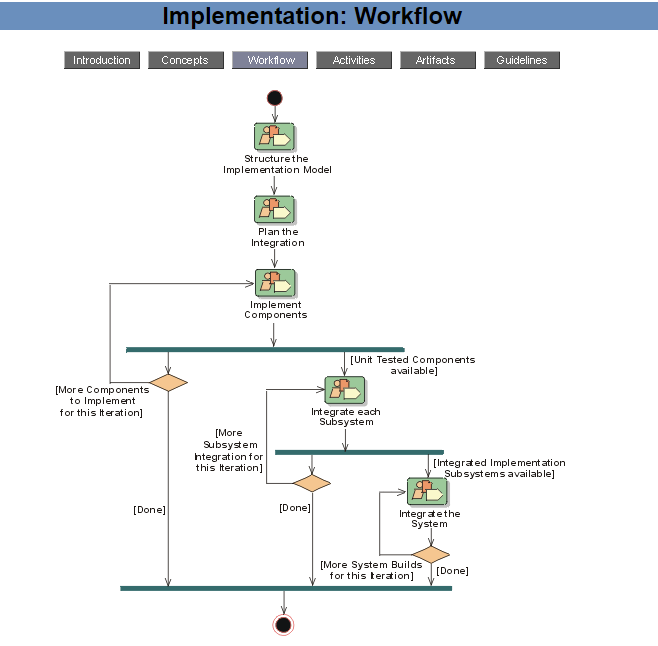 شرکت عصر داده افزار تهران- مهدی زعفرانی
DisciplinesImplementation
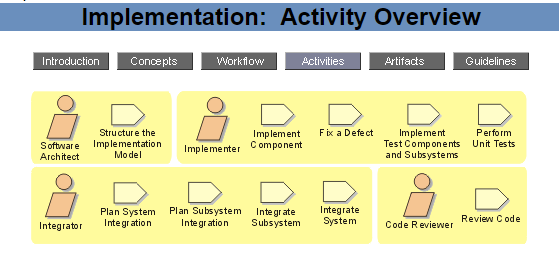 شرکت عصر داده افزار تهران- مهدی زعفرانی
DisciplinesImplementation
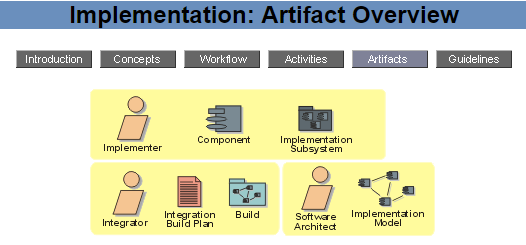 شرکت عصر داده افزار تهران- مهدی زعفرانی
DisciplinesImplementation
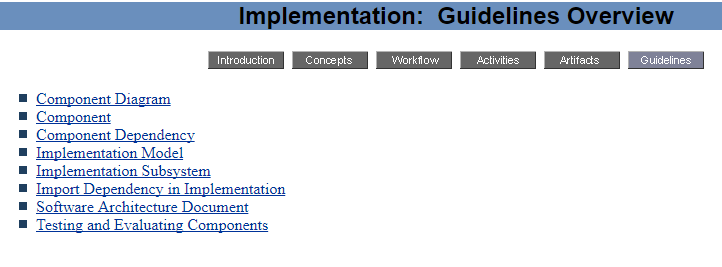 شرکت عصر داده افزار تهران- مهدی زعفرانی
DisciplinesTest
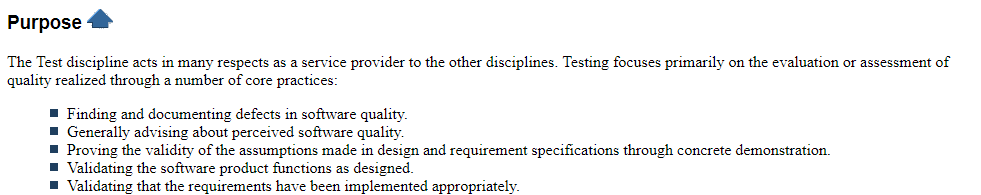 شرکت عصر داده افزار تهران- مهدی زعفرانی
DisciplinesTest
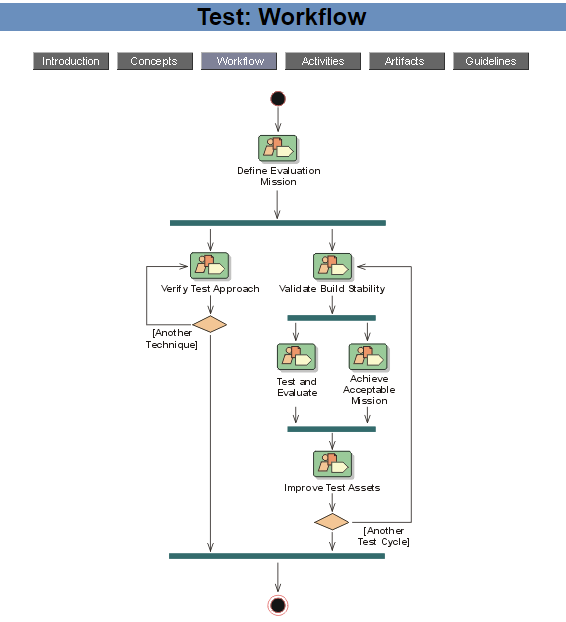 شرکت عصر داده افزار تهران- مهدی زعفرانی
DisciplinesTest
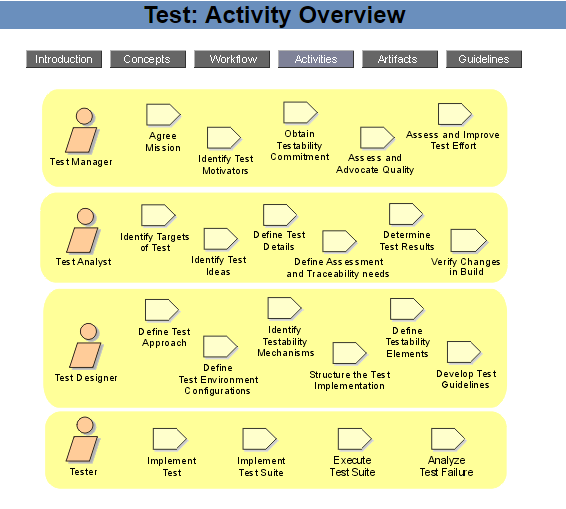 شرکت عصر داده افزار تهران- مهدی زعفرانی
DisciplinesTest
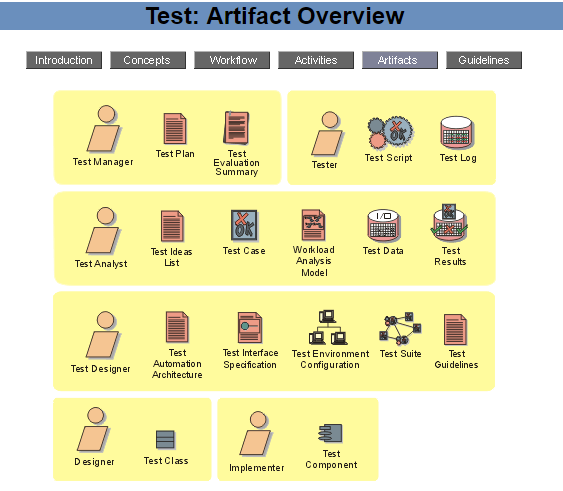 شرکت عصر داده افزار تهران- مهدی زعفرانی
DisciplinesTest
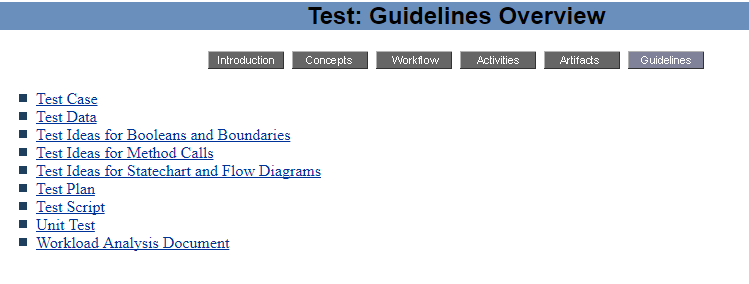 شرکت عصر داده افزار تهران- مهدی زعفرانی
DisciplinesDeployment
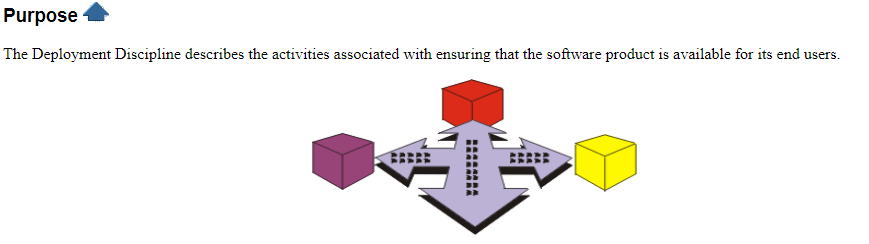 شرکت عصر داده افزار تهران- مهدی زعفرانی
DisciplinesDeployment
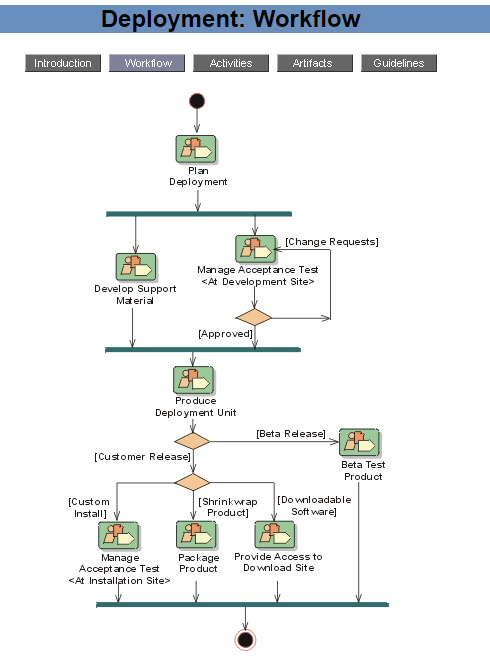 شرکت عصر داده افزار تهران- مهدی زعفرانی
DisciplinesDeployment
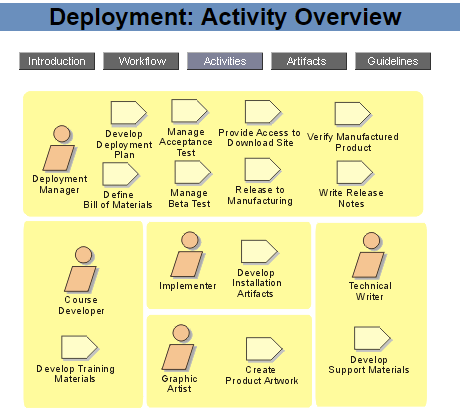 شرکت عصر داده افزار تهران- مهدی زعفرانی
DisciplinesDeployment
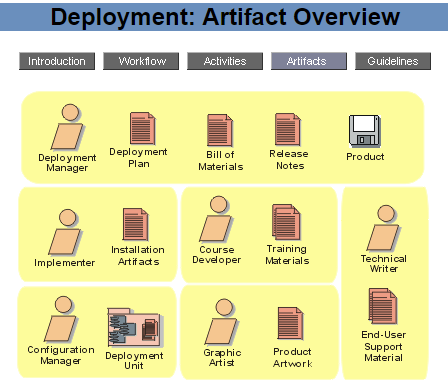 شرکت عصر داده افزار تهران- مهدی زعفرانی
DisciplinesDeployment
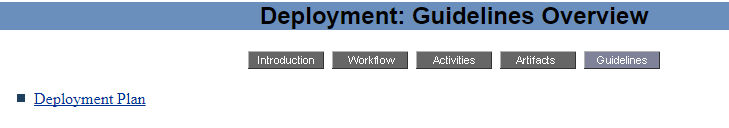 شرکت عصر داده افزار تهران- مهدی زعفرانی
DisciplinesConfiguration & Change Management
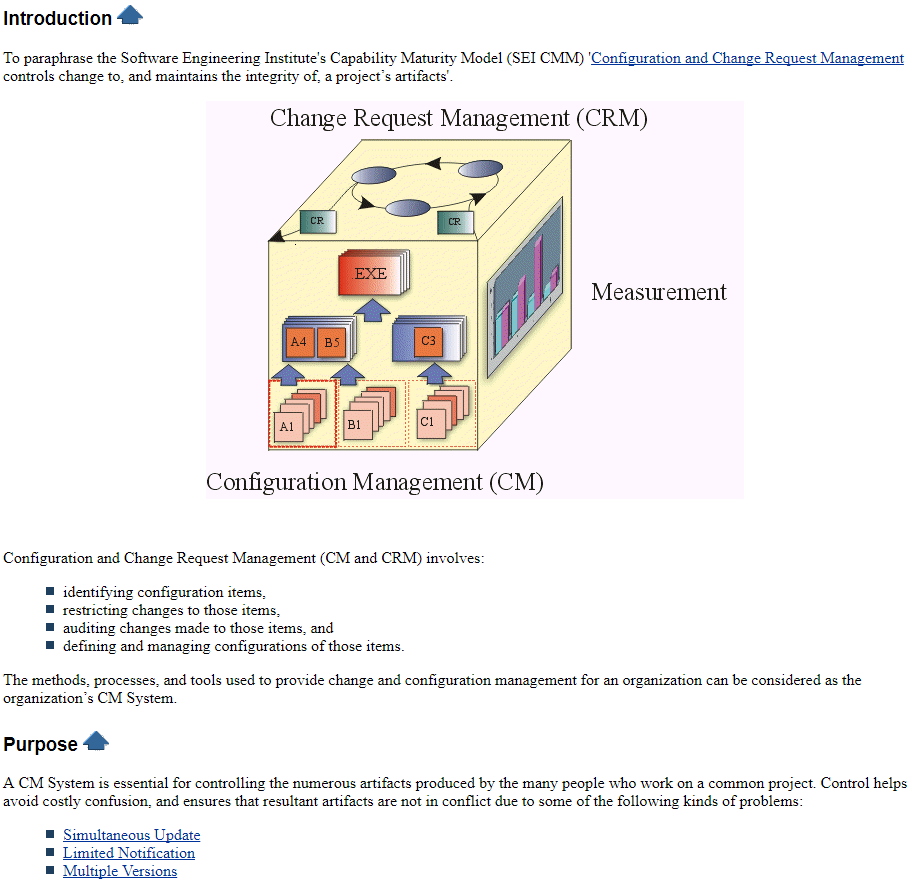 شرکت عصر داده افزار تهران- مهدی زعفرانی
DisciplinesConfiguration & Change Management
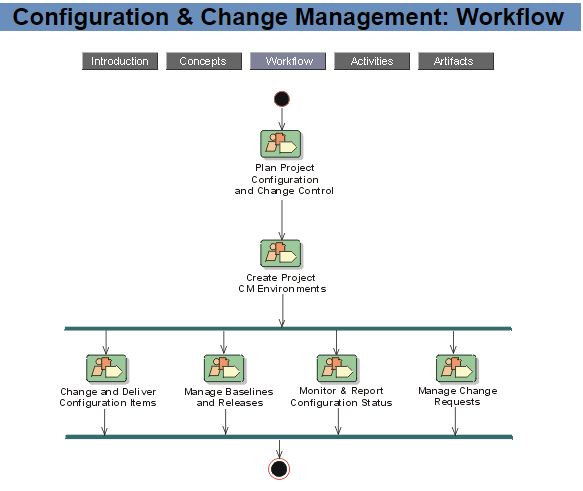 شرکت عصر داده افزار تهران- مهدی زعفرانی
DisciplinesConfiguration & Change Management
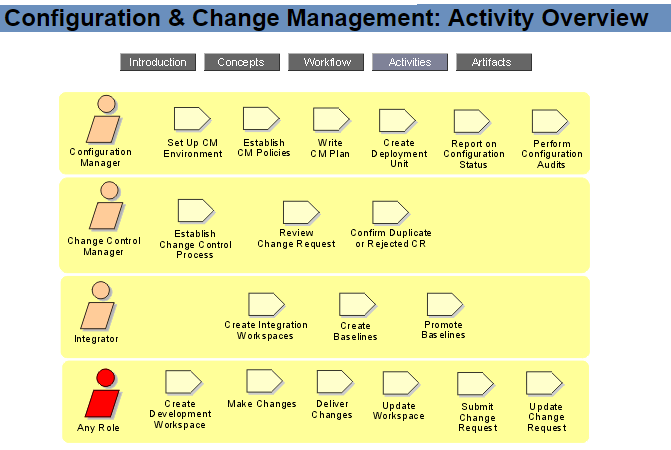 شرکت عصر داده افزار تهران- مهدی زعفرانی
DisciplinesConfiguration & Change Management
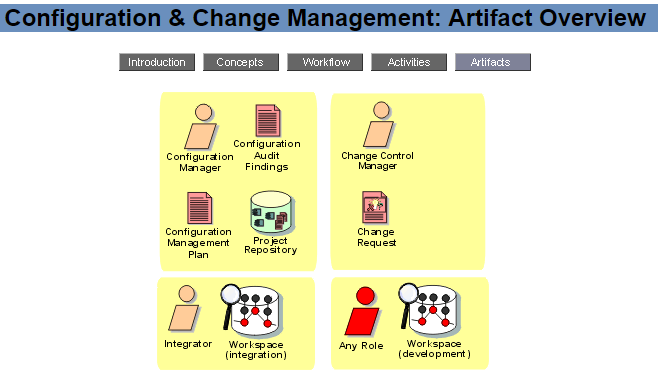 شرکت عصر داده افزار تهران- مهدی زعفرانی
DisciplinesProject Management
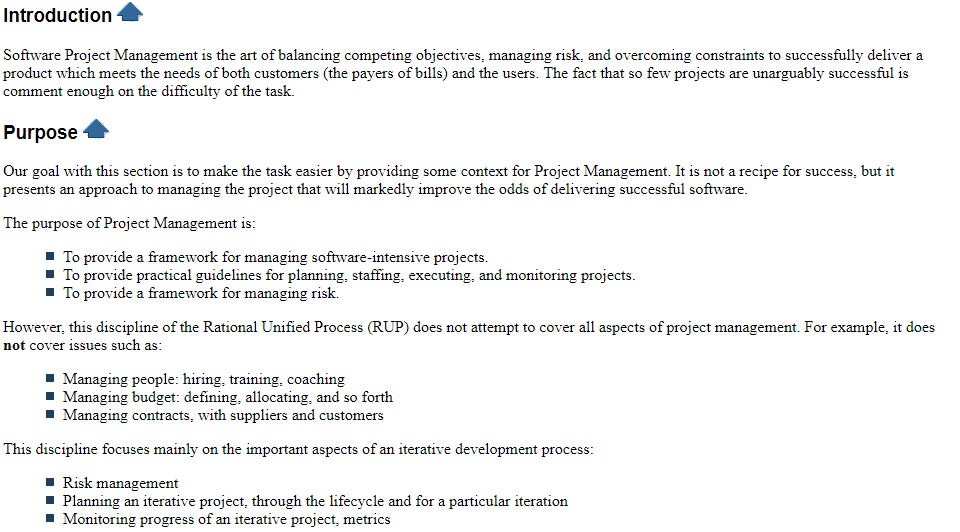 شرکت عصر داده افزار تهران- مهدی زعفرانی
DisciplinesProject Management
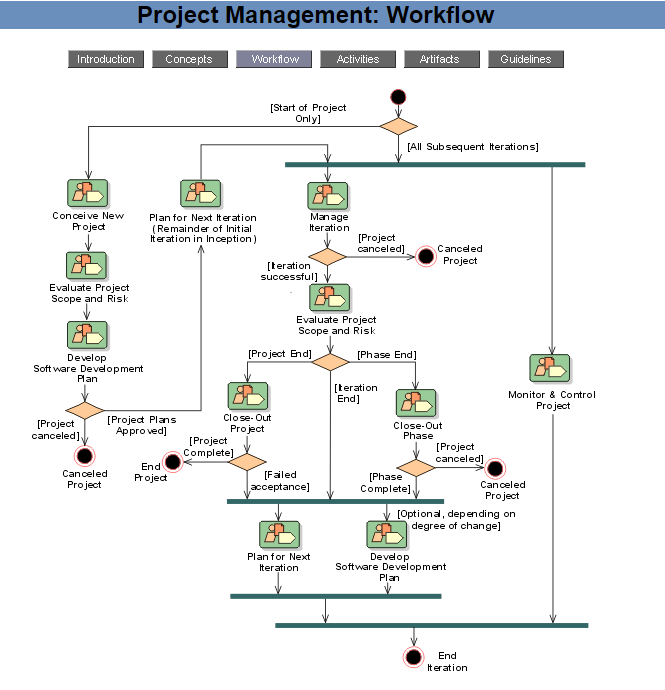 شرکت عصر داده افزار تهران- مهدی زعفرانی
DisciplinesProject Management
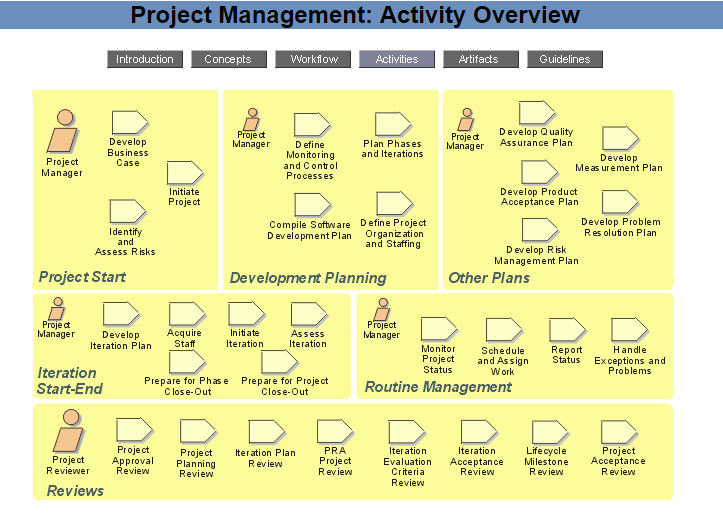 شرکت عصر داده افزار تهران- مهدی زعفرانی
DisciplinesProject Management
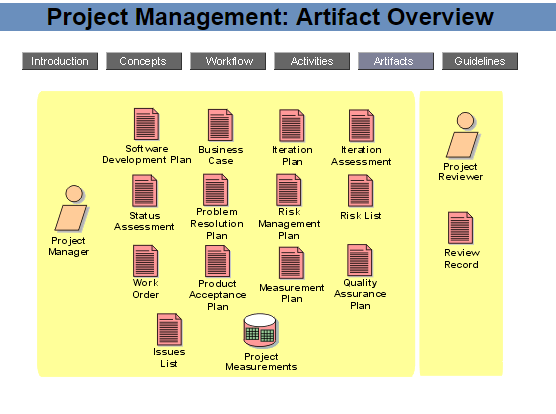 شرکت عصر داده افزار تهران- مهدی زعفرانی
DisciplinesProject Management
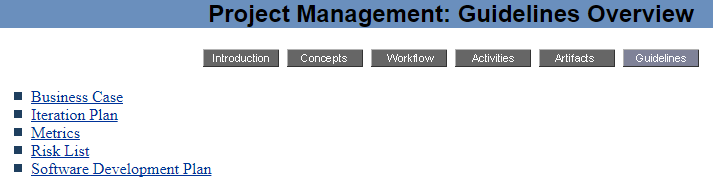 شرکت عصر داده افزار تهران- مهدی زعفرانی
DisciplinesEnvironment
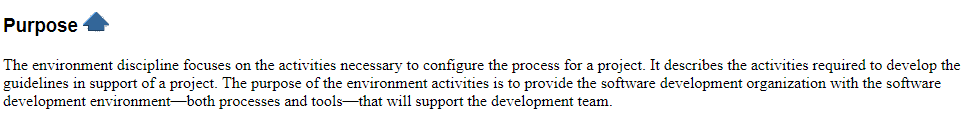 شرکت عصر داده افزار تهران- مهدی زعفرانی
DisciplinesEnvironment
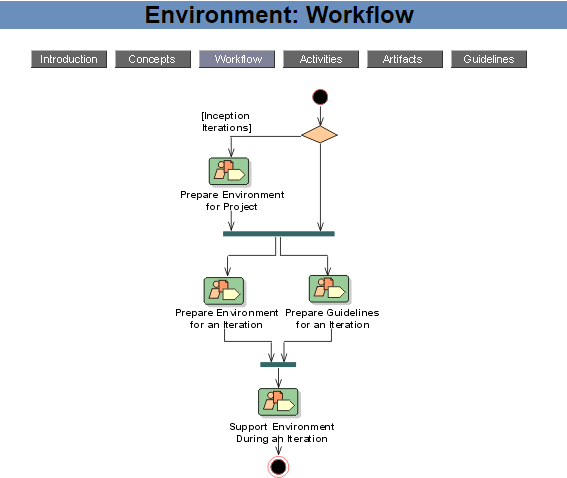 شرکت عصر داده افزار تهران- مهدی زعفرانی
DisciplinesEnvironment
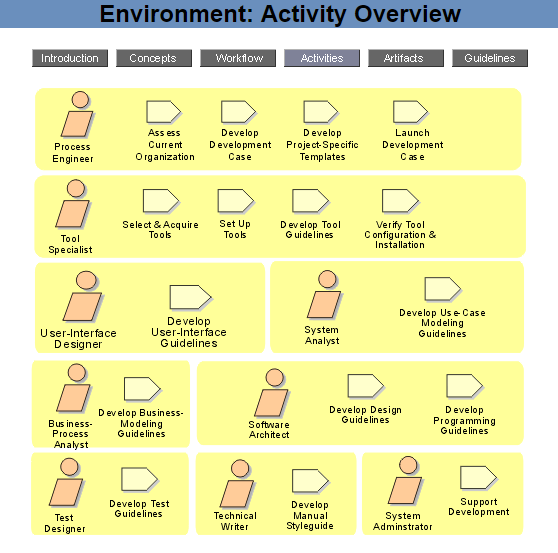 شرکت عصر داده افزار تهران- مهدی زعفرانی
DisciplinesEnvironment
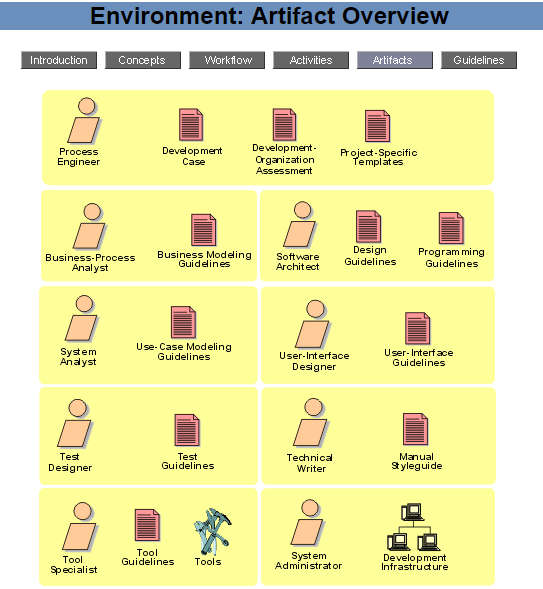 شرکت عصر داده افزار تهران- مهدی زعفرانی
DisciplinesEnvironment
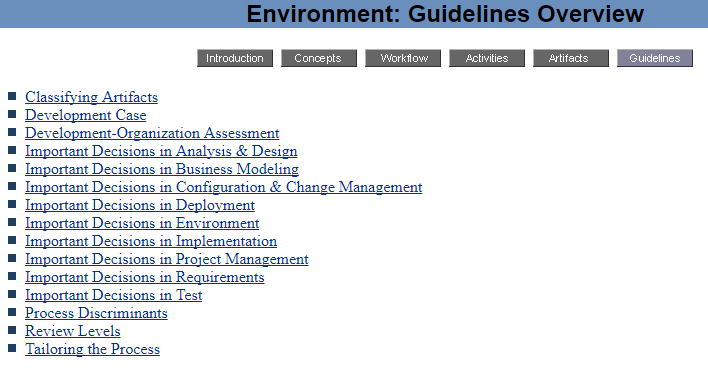 شرکت عصر داده افزار تهران- مهدی زعفرانی
منابع:
Software Engineering: A Practitioner's Approach Paperback – 1 Apr 2009

http://sce.uhcl.edu/helm/RationalUnifiedProcess/

مرجع کاربردی متدولوژی RUP برای تولید و توسعه سیستم‌های نرم‌افزاری
 ناشر: دانشگاه اصفهان. پدیدآوران: گردآورنده: مهدی گل‌محمدی, احمد براآنی, ناصر نعمت‌بخش, مرتضی مسلمی‌فر, سعید حاجبی.
شرکت عصر داده افزار تهران- مهدی زعفرانی
پرسش و پاسخ
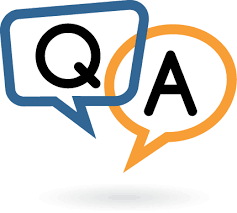 شرکت عصر داده افزار تهران- مهدی زعفرانی